Fractures
And the general healing process
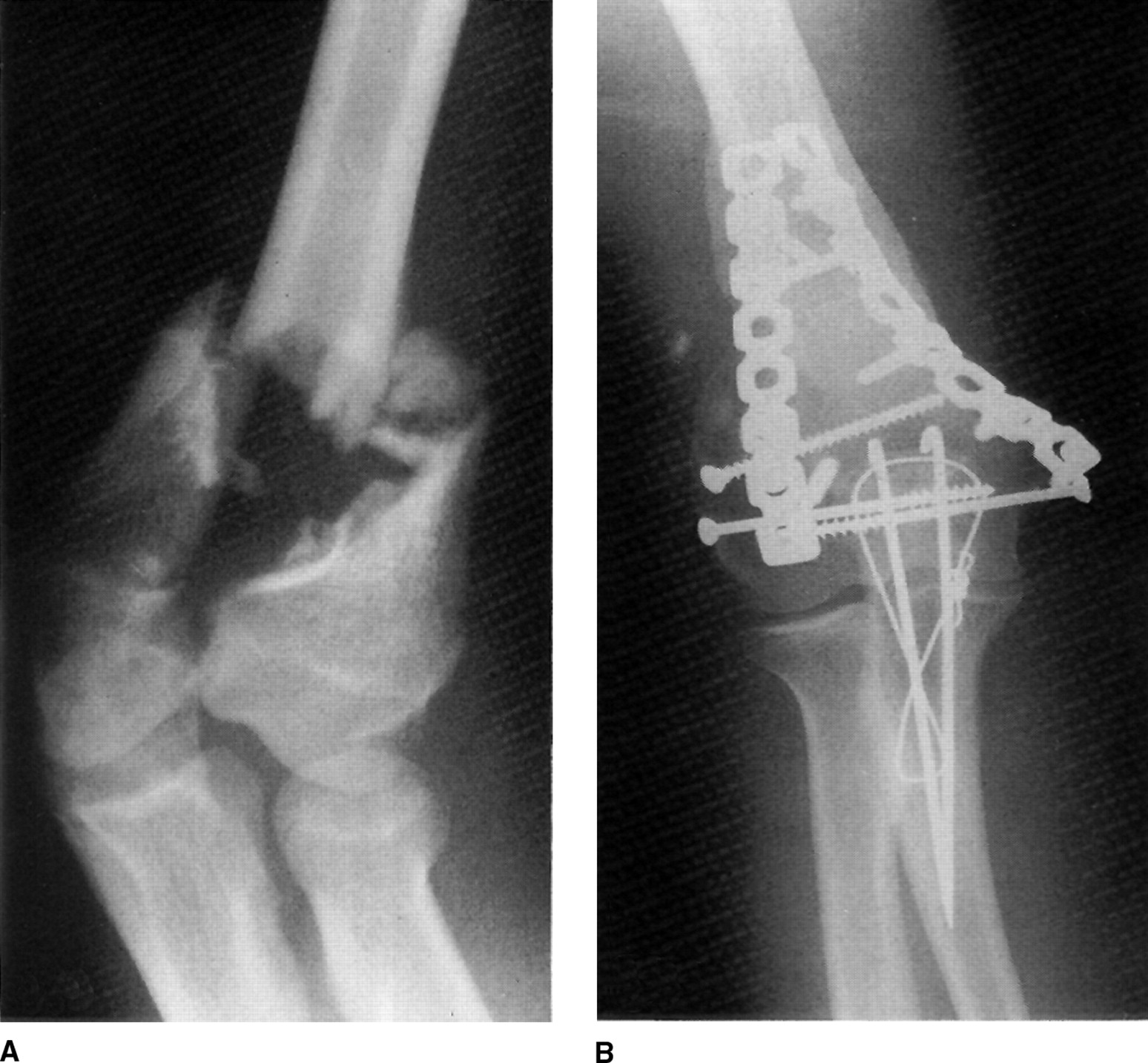 Bone Growth
Osteoblasts- Bone cells that deposit new bone

Osteoclasts- Bone cells that reabsorb bony tissue

Bones continue to grow in length until the epiphyseal cartilage is ossified
	Females- 18 years
	Males- 20-21 years

Fractures activate new bone cells
Classifications
Classified by degree of injury to the bone

Closed or Simple- Does not break through the skin.  Can be complete or incomplete

Open or Compound- Fracture comes through the skin
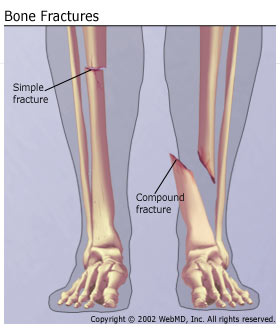 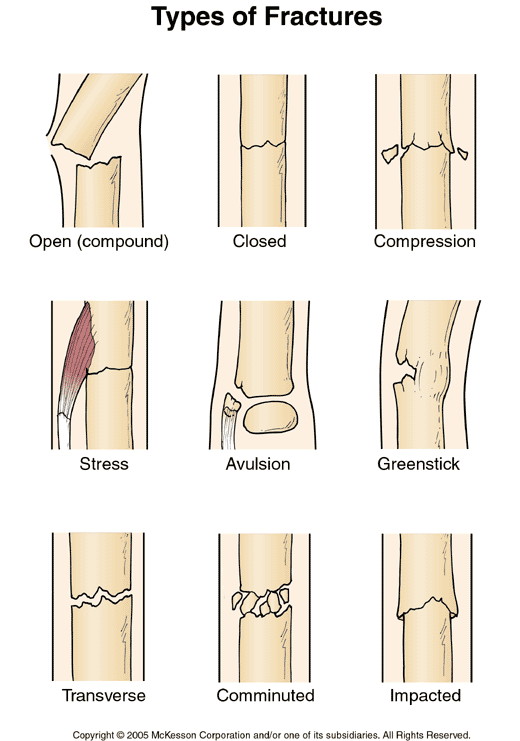 Greenstick- Most common in children and adolescents because the bone is more pliable.  Breaks only the outer part of the bend

Comminuted- The force to the bone is so great it shatters into 3 or more pieces.  Usually from a hard blow or falling in an awkward position

Impacted- Where the tissues are compressed; bone on bone.  Usually from a direct fall or impact to the long axis of the bone
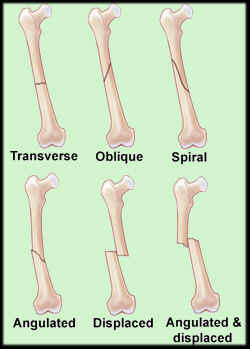 Transverse- Breaks in a straight line, more or less at a right angle to the shaft of the bone.  Usually from a direct outside blow

Oblique- Similar to spiral fractures but is when on e end receives sudden twisting while the other end is fixed

Spiral- Have an S-shaped separation.  Common in football and skiing where the foot is planted and body suddenly rotates in the opposite direction
Linear- Breaks that where the bone splits along its length.  Often from jumping and landing oddly.

Avulsion- Often from the separation of bone at the attachment of a ligament or tendon.  Usually occurs with powerful, quick twisting motions

Blowout- A fracture to wall of the eye orbit

Contrecoup- Fractures that occur on the opposite side of the trauma.  Usually in the skull

Serrated- where two bony fragments create sawtooth edges putting organs at risk

Depressed- most often in flat bones like the skull.
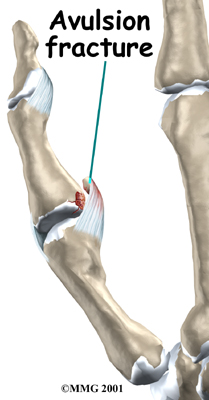 Stress Fractures
Has been called: March, fatigue, and spontaneous 

Caused by:
Overload by muscle contraction
Altered stress distribution with muscle fatigue
Change in ground reaction force
Rhythmic repetitive stress
Overtraining

Most often in :
Tibia
Fibula
Metatarsal shaft
Calcaneus
Femur
Pars interarticularis of the lumbar vertebrae
Ribs
Humerus
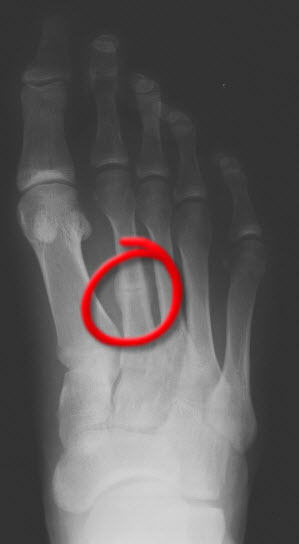 Epiphyseal Fractures
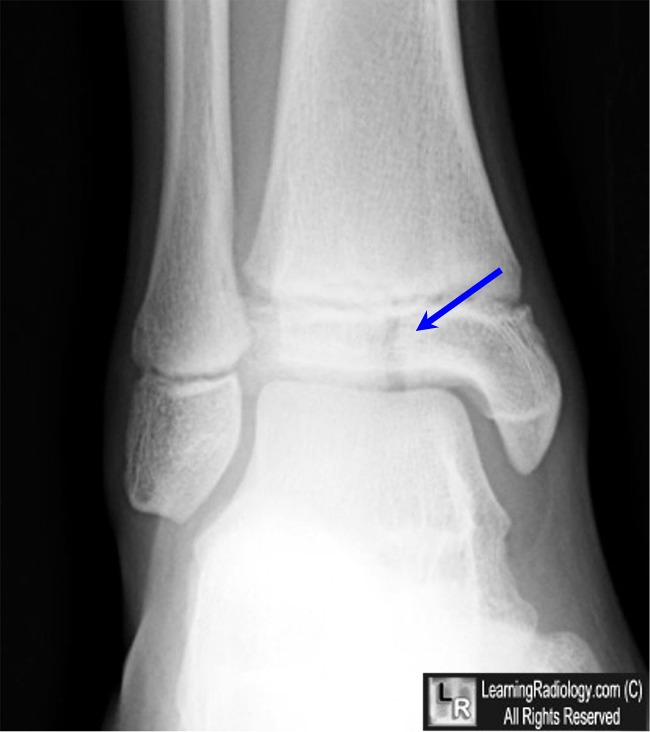 Only accounts for 10% of all fractures in children

Most common in wrist and ankle

75% occur in 10-16 year olds playing sports

The ligaments and capsular structures are 2-5x stronger than the most vulnearble part of the growth plate
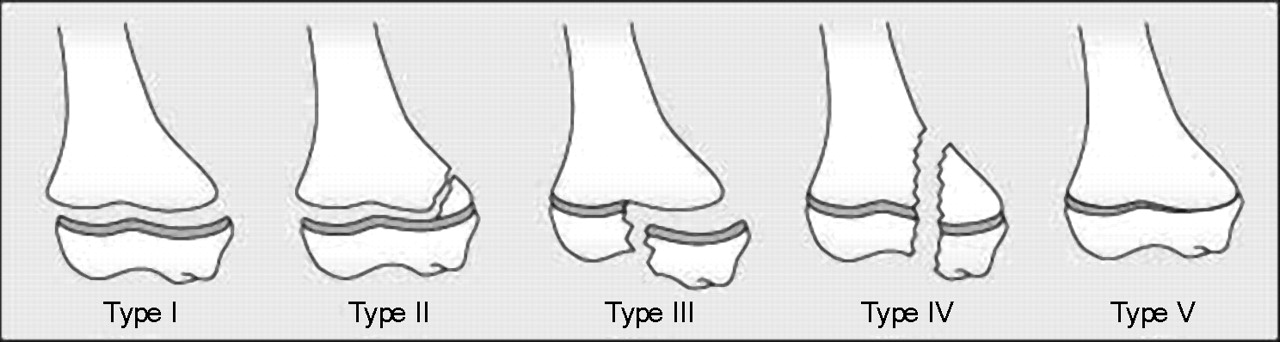 Apophyseal Injuries
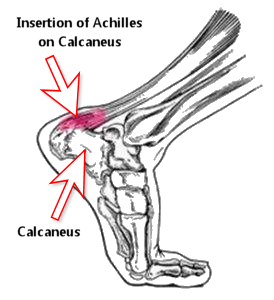 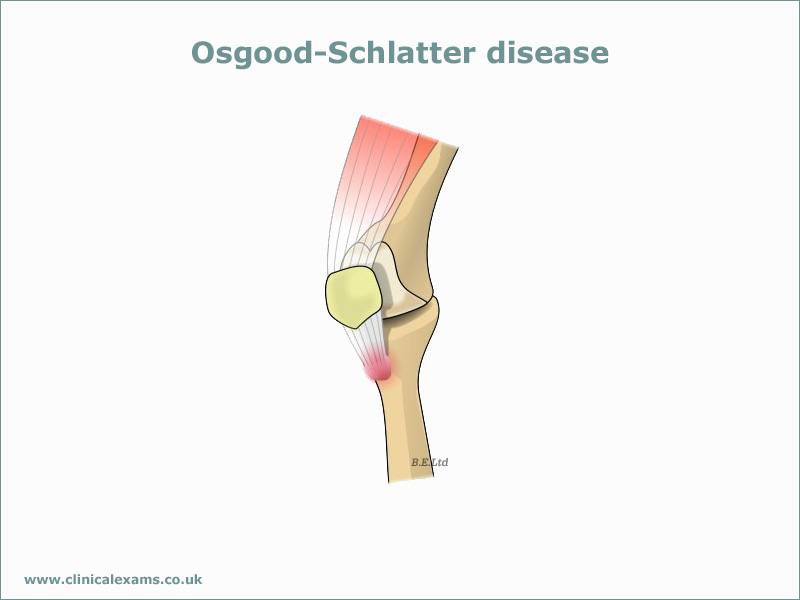 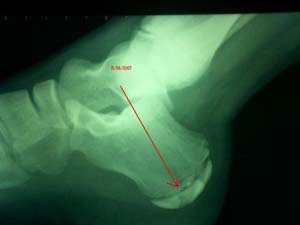 The apophyses serve as insertion for muscles on growing bones that provide shape but not length.  Traction epiphyses.
Wolff’s Law
Bone and soft tissue will respond to the physical demands placed on them, causing them to remodel or realign along lines of tensile force